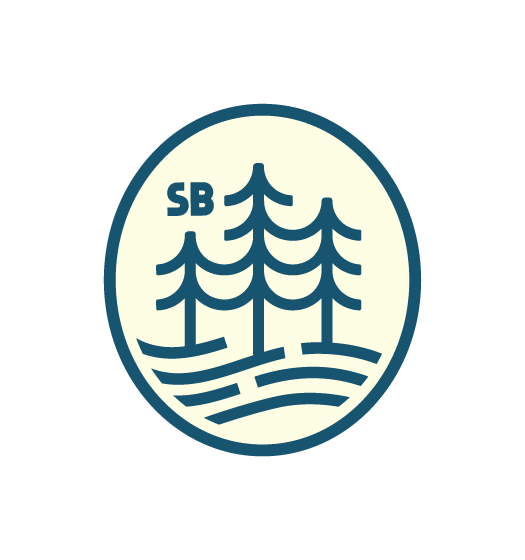 BUDGET
2024
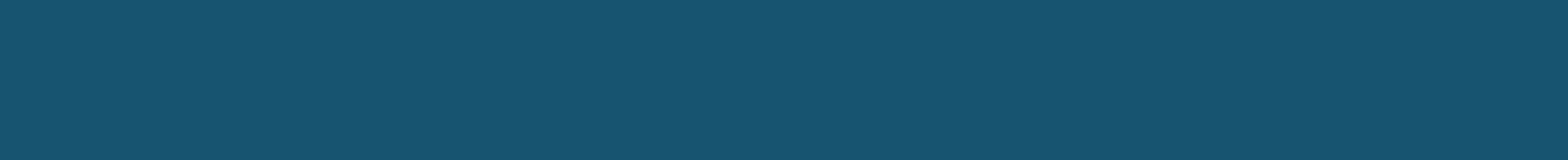 DOCUMENT EXPLICATIF DU BUDGET 2024
La Ville de Saint-Basile est un lieu où la famille règne en maître et où les enfants sont au cœur de la communauté. Un lieu que l’on gagne à découvrir, qui aspire à faire les choses intelligemment et différemment.
Les services des loisirs, de la culture et de la vie communautaire, de l’entretien du réseau de transport et de la voirie, d’aqueduc et des égouts, ainsi que la sécurité publique, sont toujours soucieux de vous offrir les meilleurs services au moindre coût possible. C’est pourquoi ce budget 2024, établi en collaboration avec le conseil municipal et l’équipe municipale, permet de maintenir et d’assurer l’offre de nombreux services avantageux à tous les résidents de la Ville de Saint-Basile.
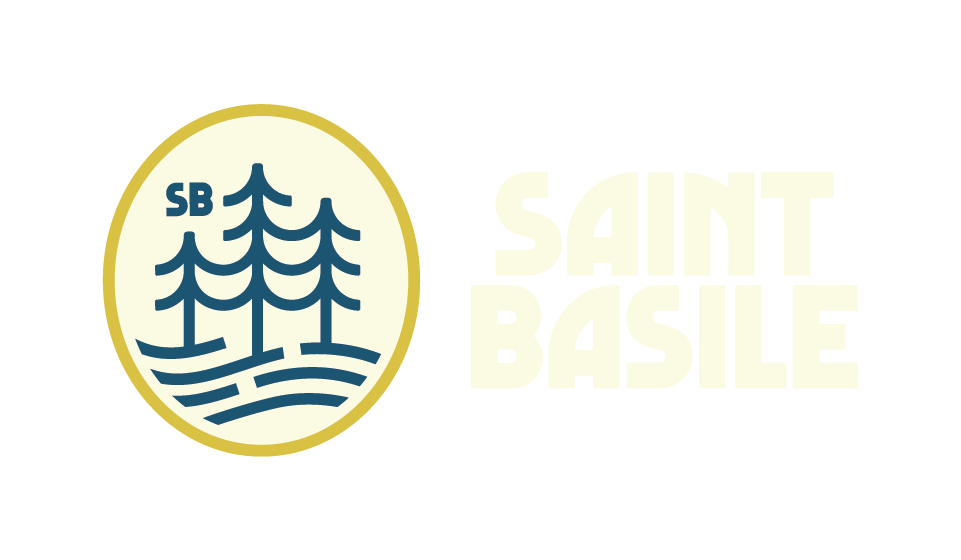 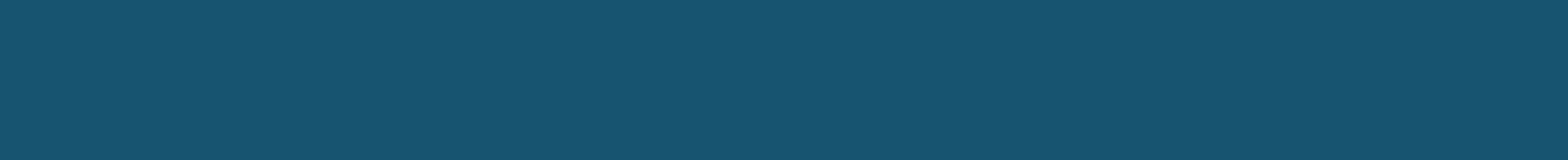 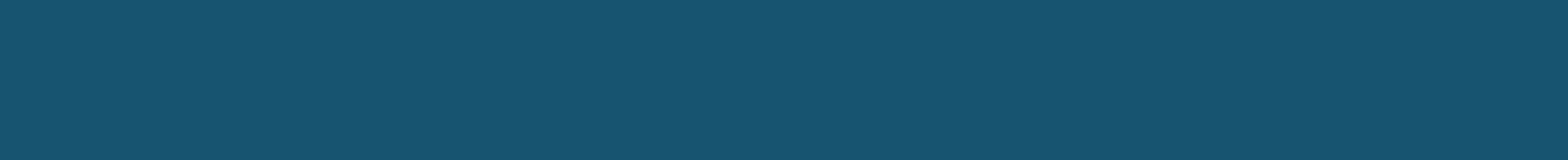 PLANIFICATION BUDGÉTAIRE 2024
Le budget ainsi que le programme triennal des immobilisations de la Ville de Saint-Basile ont été adoptés le 18 décembre 2023. 

Pour l’année 2024, le conseil municipal a établi le budget à 5 590 656 $.
0.01 $ du 100 $ d’évaluation rapporte                                       39 890 $
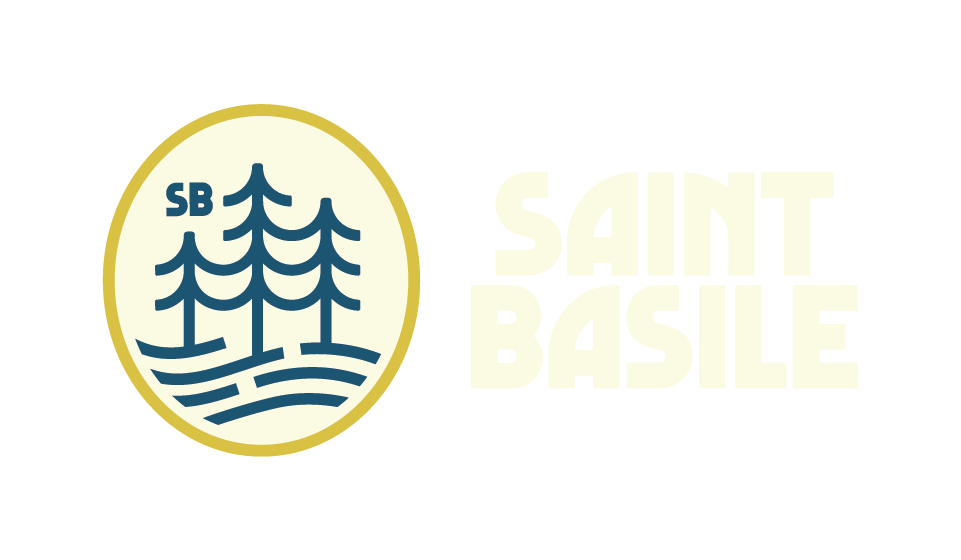 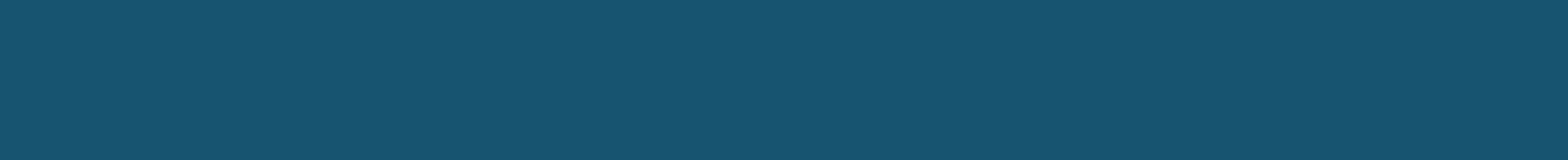 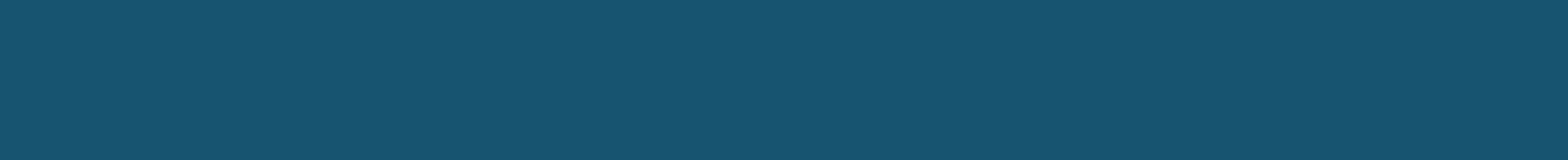 REVENUS DE FONCTIONNEMENT
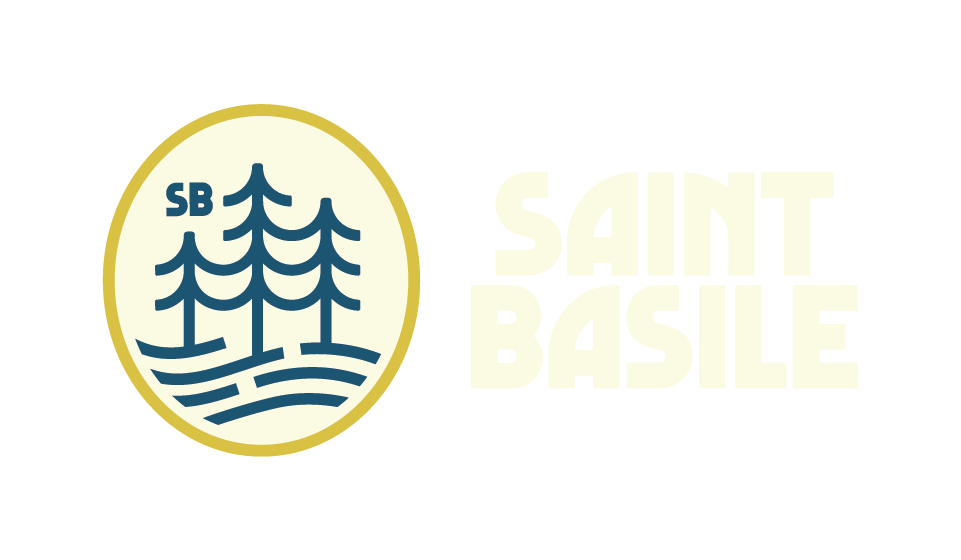 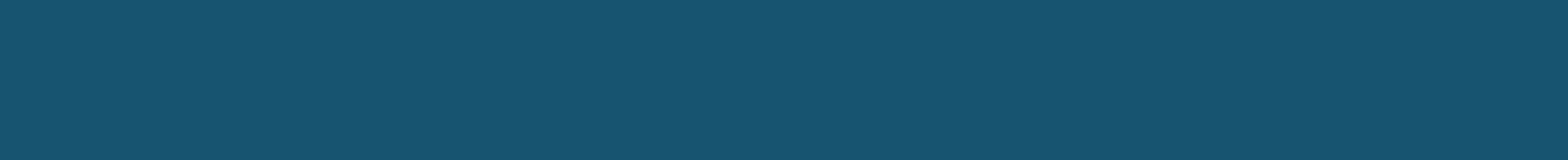 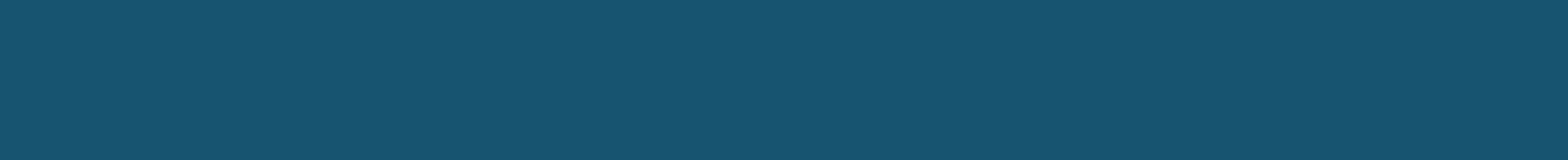 RÉPARTITION DES REVENUS DE FONCTIONNEMENT
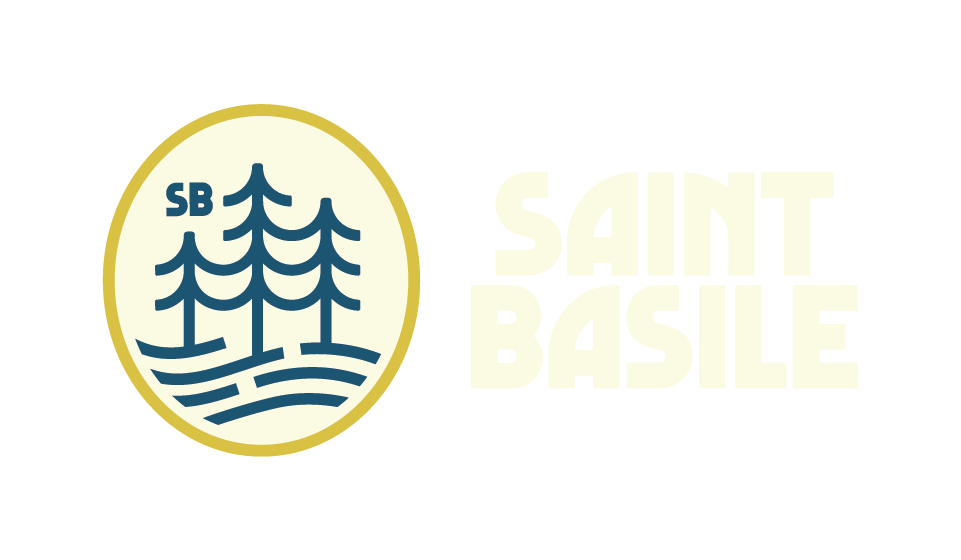 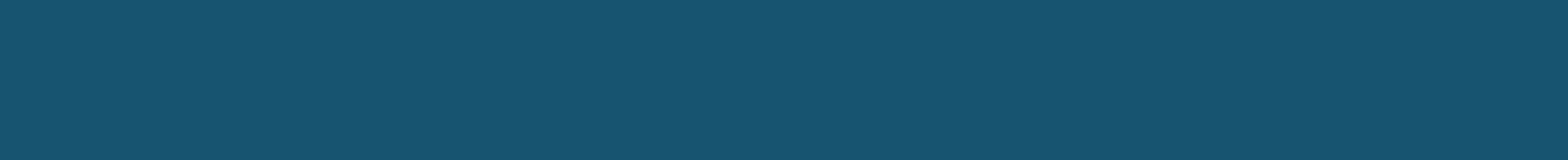 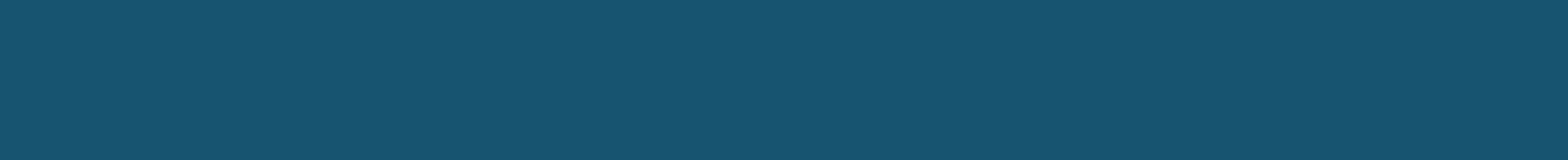 LOISIRS, CULTURE ET VIE COMMUNAUTAIRE
L’équipe des loisirs, de la culture et de la vie communautaire propose encore et toujours pour 2024 des activités dynamiques et surprenantes afin de répondre à vos besoins localement. 
En plus de garantir l’entretien régulier des parcs et des installations récréatives, l’équipe des loisirs assure un soutien professionnel aux organismes et comités, très nombreux et diversifiés à Saint-Basile. Avec son achalandage toujours en croissance, nous bonifierons la salle d’entrainement, grâce à l’acquisition d’équipements de conditionnement. L’optimisation des installations récréatives dans l’ilot loisir du Centre Ernest-J.-Papillon débutera cette année. En passant par  l’agrandissement de celui-ci jusqu’à la conception d’un parc à proximité. Ces améliorations permettront l’efficience de l’entretien des installations, mais également d’offrir un endroit de plein air accessible à tous.
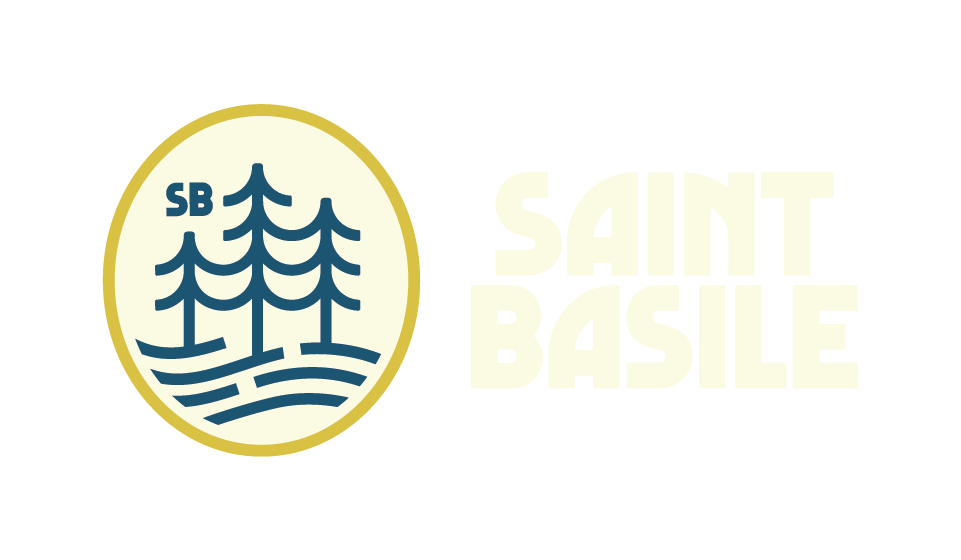 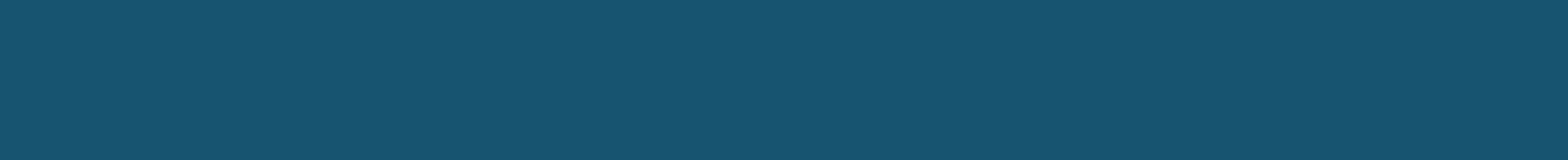 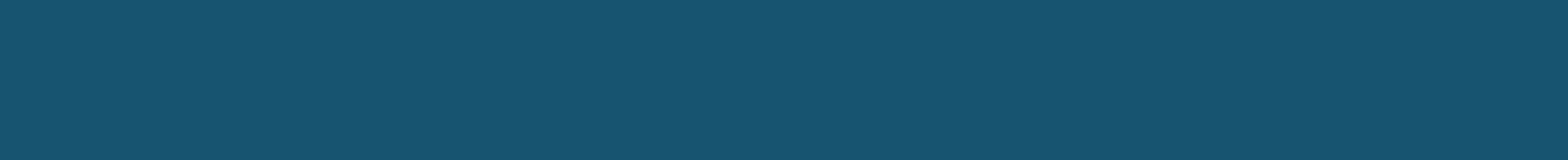 TRAVAUX PUBLICS, AQUEDUC ET ÉGOUTS
Le service des travaux publics et de l’hygiène du milieu voit quotidiennement à l’entretien et au développement du réseau routier et des infrastructures municipales. 
L’année 2024 marquera la fin de l’agrandissement du garage municipal, réalisé à l’aide de la participation de 1 720 680$ du PRACIM. Ainsi, l’immeuble répondra d’avantage  aux besoins, notamment  en matière d’espaces de rangements et de maintenance des équipements pour l’équipe des travaux publics. Cette année, nous veillerons également à la rénovation de certaines bâtisses de stations de pompage afin de maintenir et préserver leur bon état. De plus, le projet d’envergure de la mise aux normes du réseau Sainte-Anne est planifié pour 2024. Ce changement assurera pour les années à venir une eau potable de qualité supérieure, en diminuant l’ajout de produits d’assainissements,  pour les résidents bénéficiant de ce service.
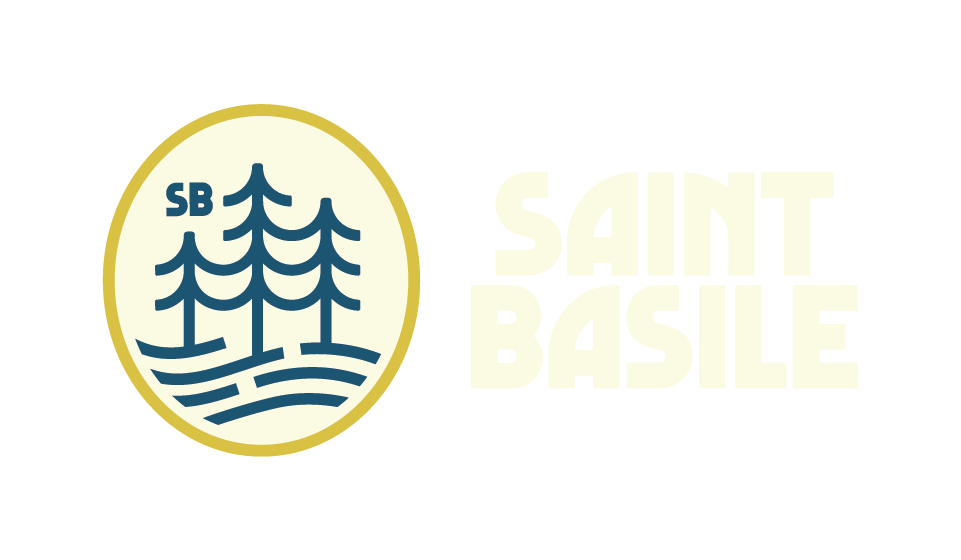 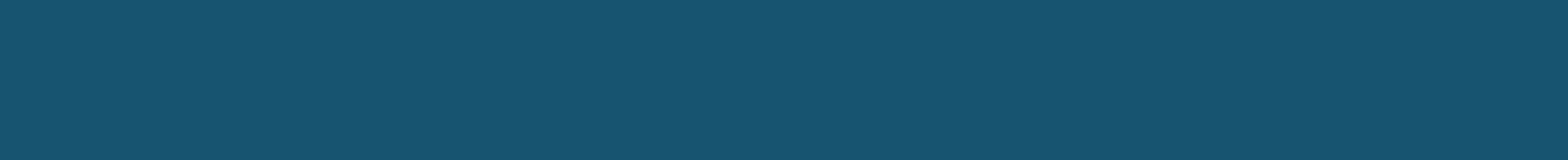 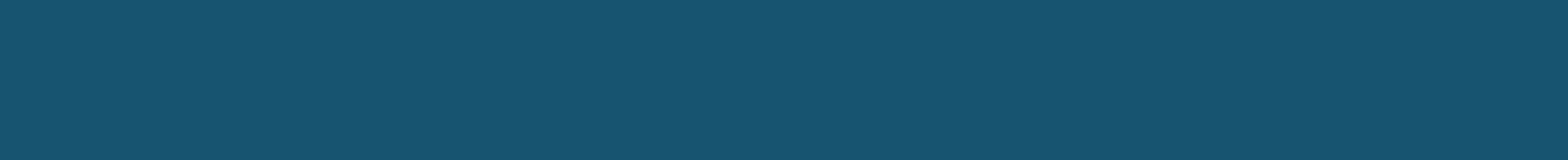 SÉCURITÉ PUBLIQUE
En 2024, l’équipe travaillera notamment au renouvellement du schéma de couverture de risques en sécurité incendie de la MRC de Portneuf qui guidera nos actions pour les 10 prochaines années.                                                                                  En collaboration avec les villes de Pont-Rouge, Neuville et Saint-Casimir, nous accueillerons un technicien en prévention des incendies afin de préparer les plans d’intervention. Deux nouveaux pompiers rejoindront l’équipe afin de pallier des départs récents. Le projet de centre d’entraînement, en collaboration avec la Ville de Pont-Rouge, permettra notamment de bonifier les entraînements et la formation de nos pompiers. Enfin, au printemps 2024, le service des incendies sera temporairement relocalisé au garage municipal. Il quittera les locaux qu’il occupait depuis les 53 dernières années, afin de réaliser le réaménagement de la caserne. Ces projets permettront d’assurer la pérennité de ce service de proximité.
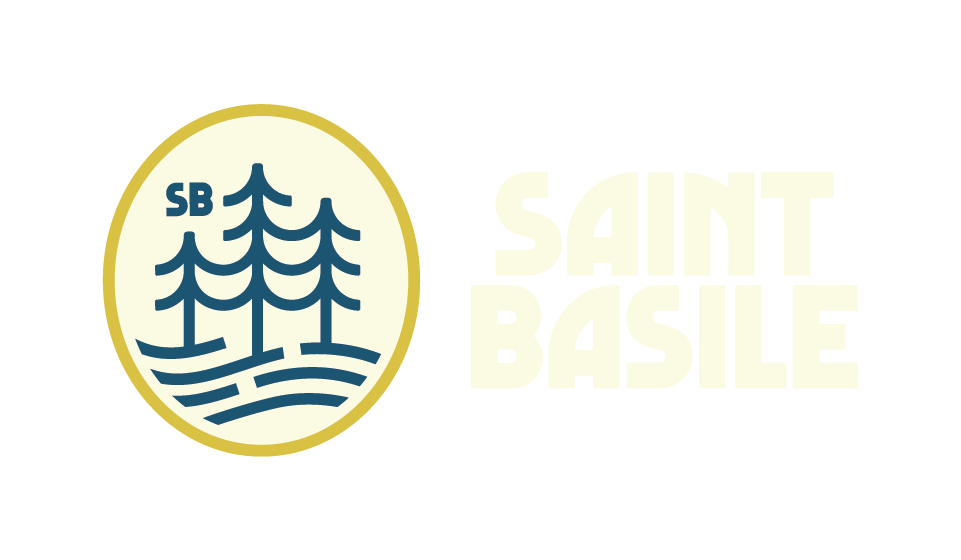 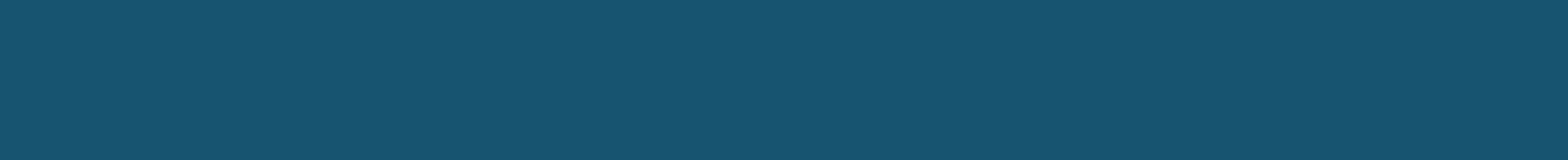 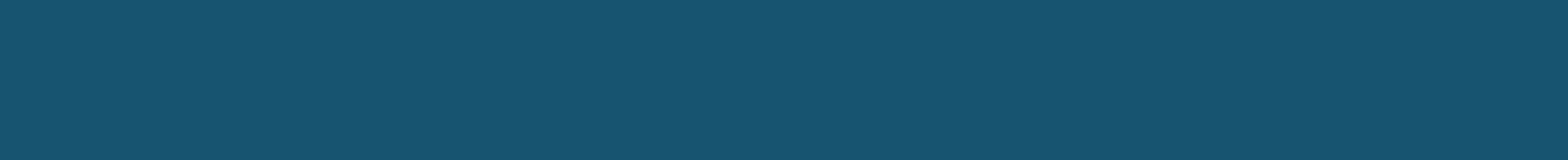 DÉPENSES DE FONCTIONNEMENT
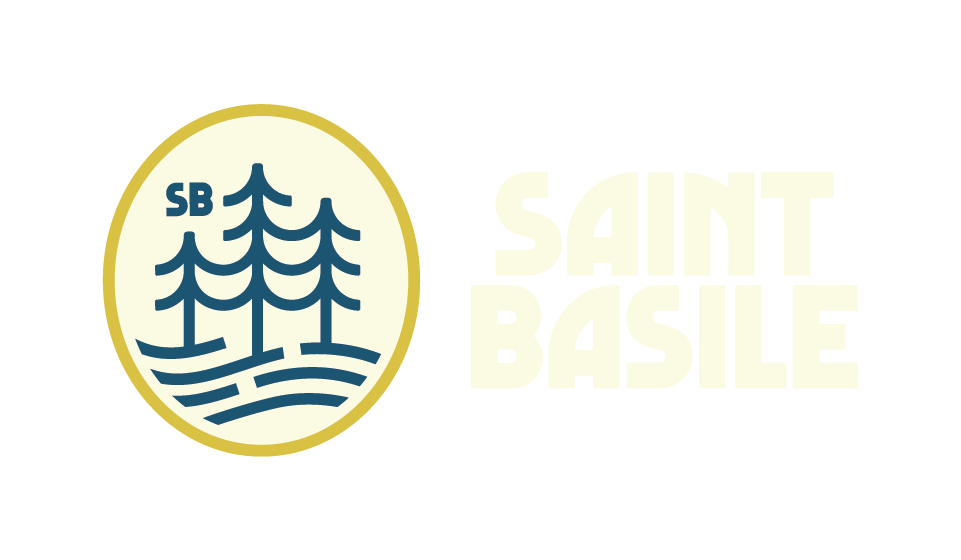 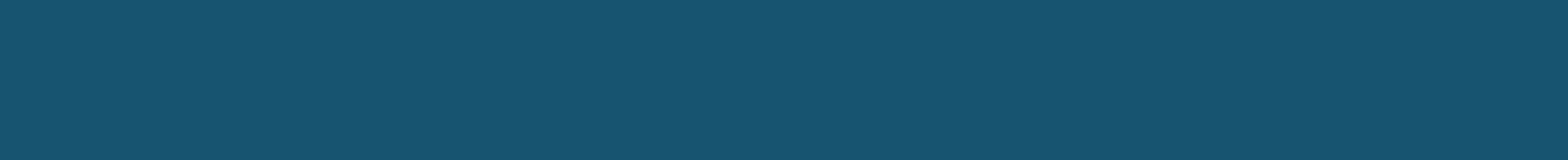 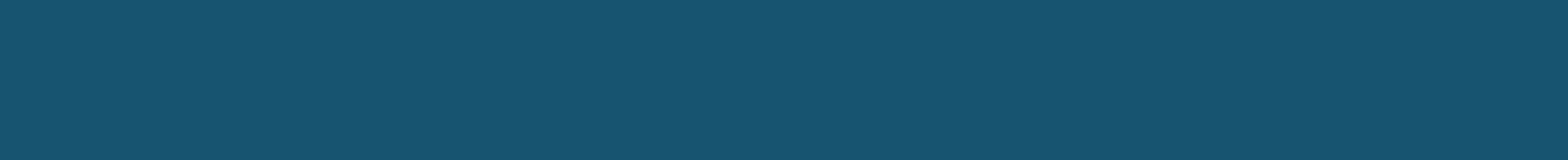 RÉPARTITION DES DÉPENSES
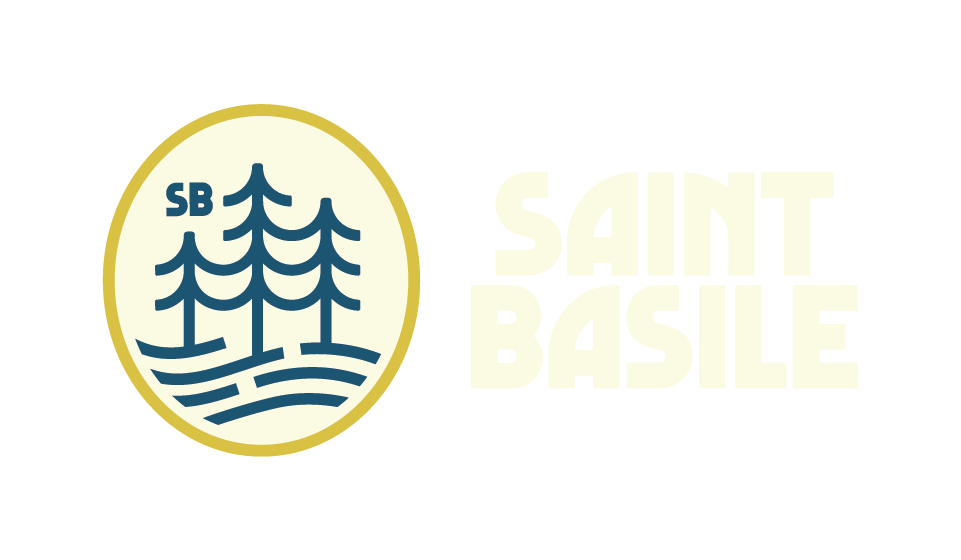 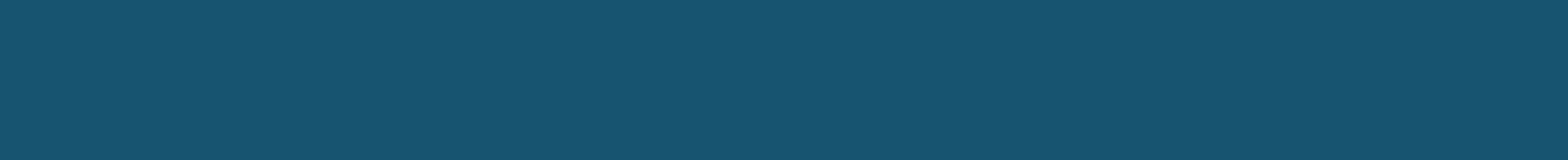 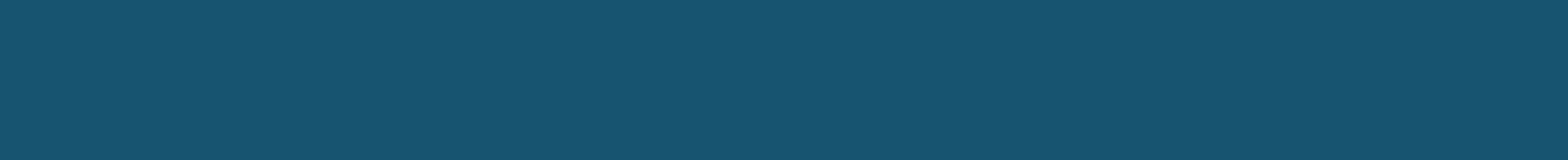 INCOMPRESSIBLES
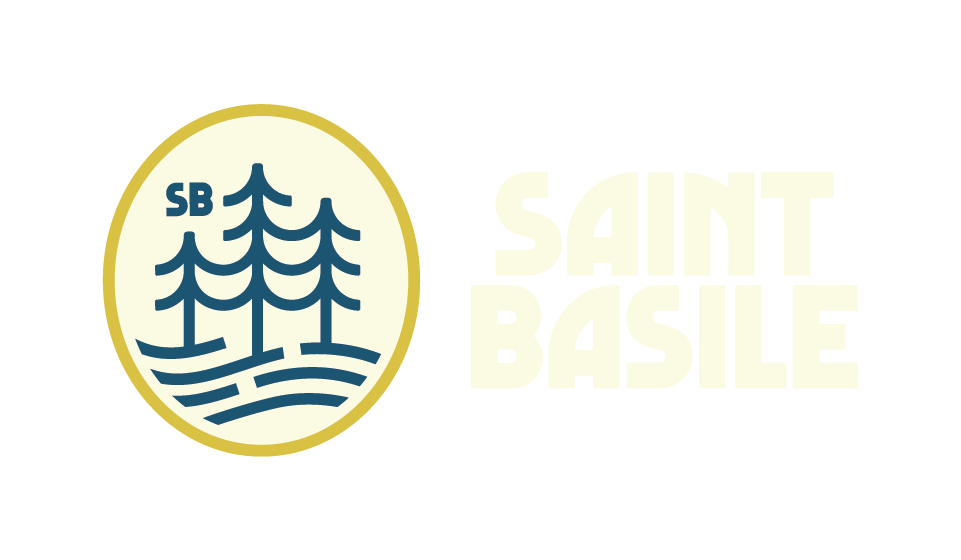 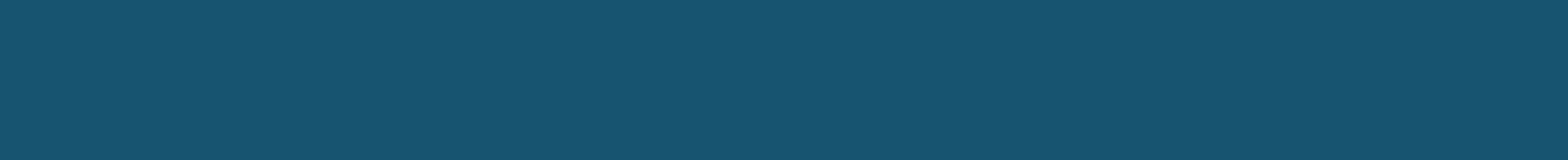 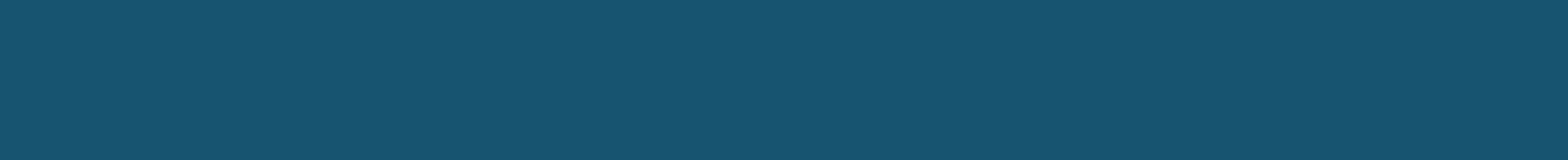 VARIATION
* Voir les revenus dans - Revenus de fonctionnement : Services rendus
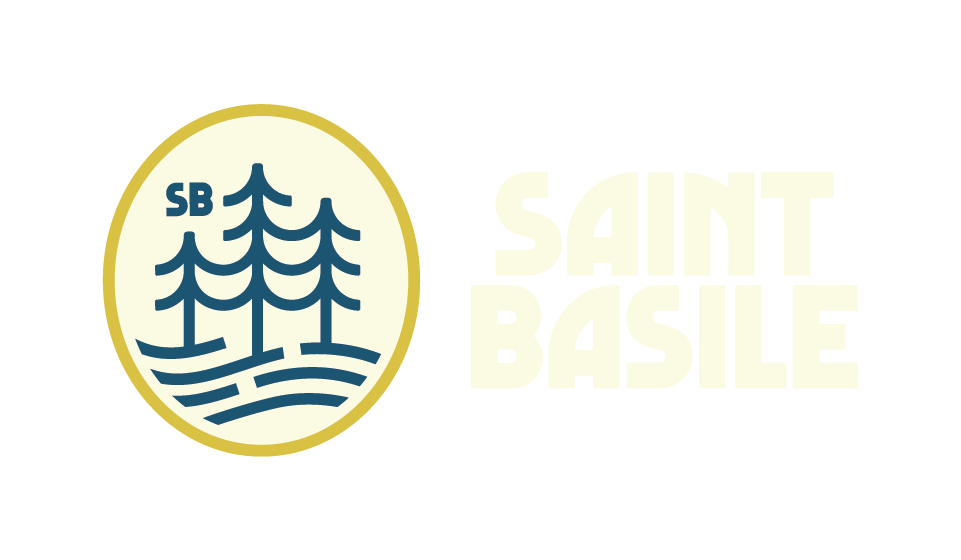 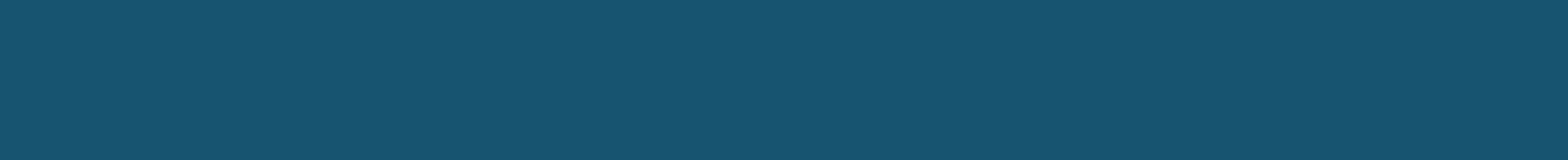 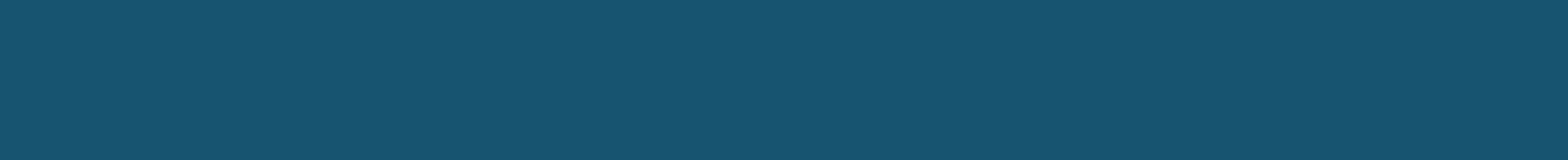 TAUX FONCIERS
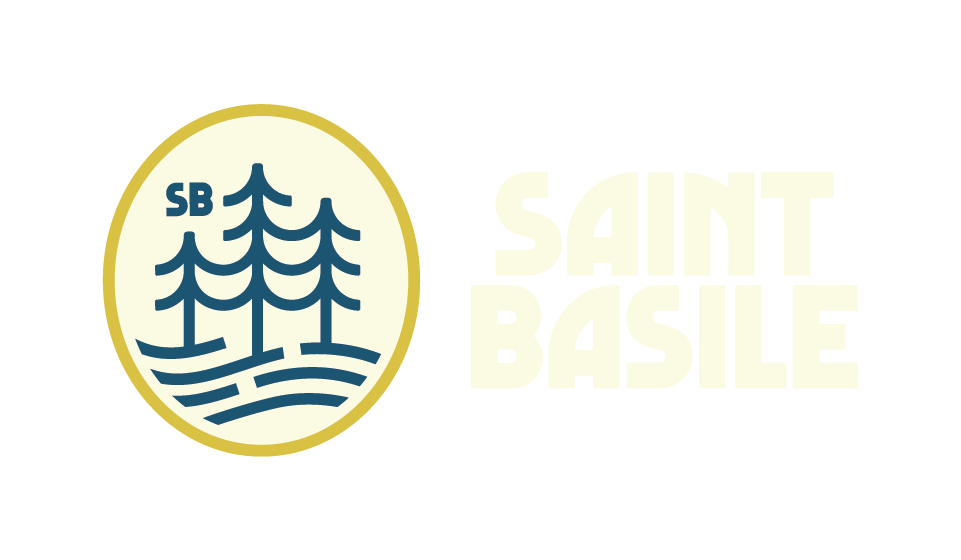 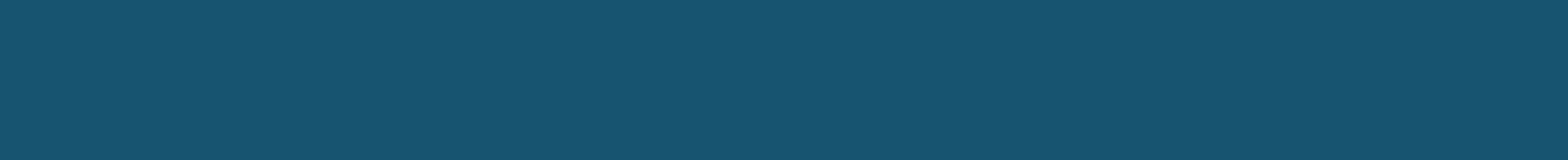 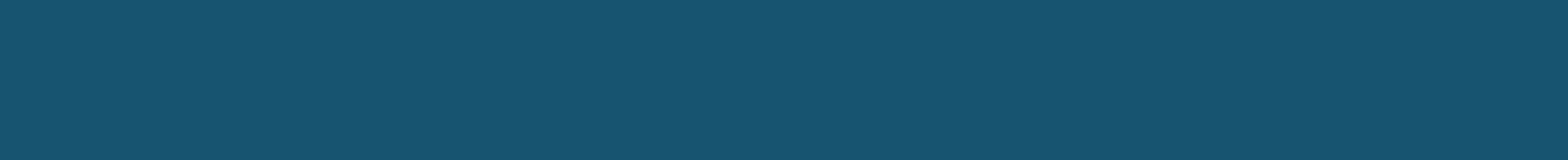 TARIFS SUR services municipaux
*Renouvellement du financement 
** Financement terminé
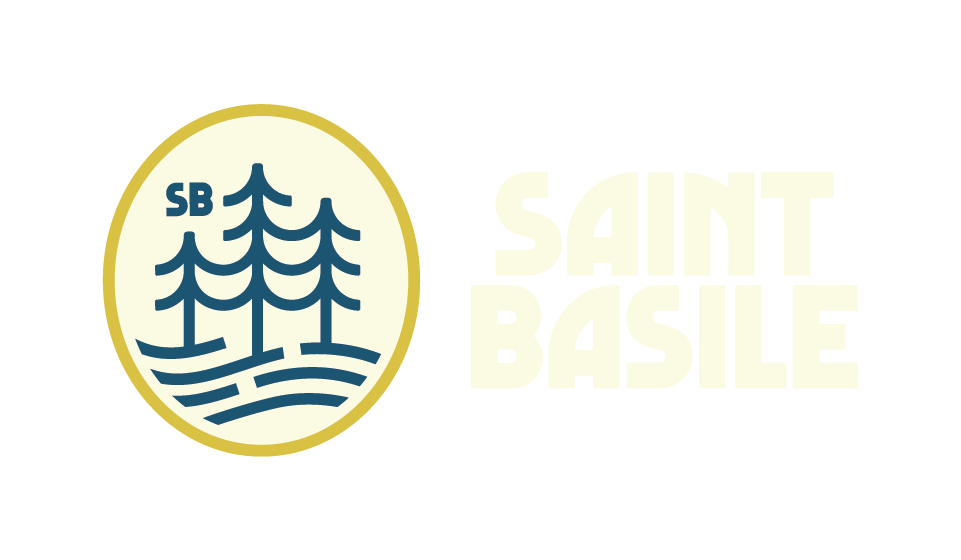 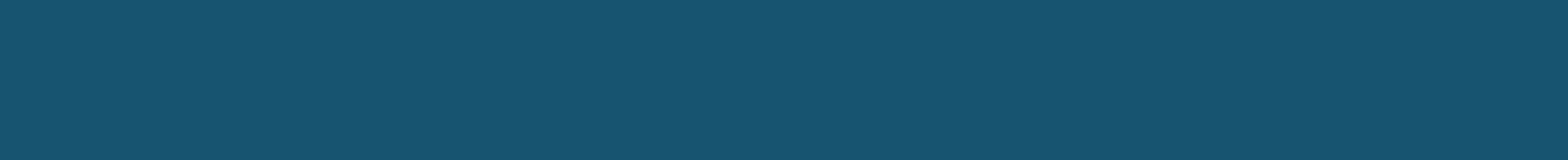 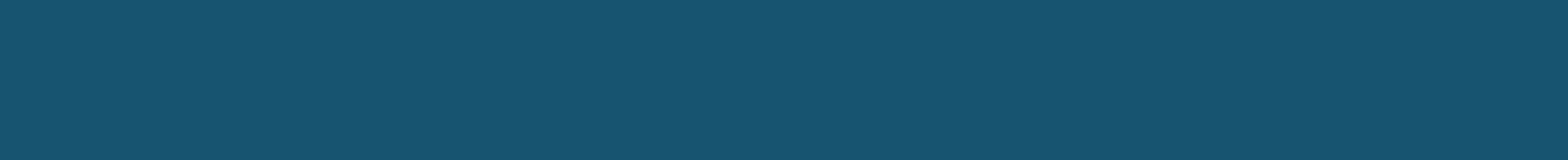 PROGRAMME TRIENNAL D’IMMOBILISATIONS
Le programme triennal des immobilisations (PTI) est un outil de planification des projets d’investissement que la Ville de Saint-Basile souhaite réaliser pour les trois (3) prochaines années.
Le PTI permet d’assurer la pérennité de nos équipements et infrastructures tout en maximisant les opportunités de financement par des tiers (subventions et partenariats).
En cours d’année, les projets sont présentés au conseil municipal pour permettre une analyse détaillée tant pour la réalisation que pour le financement. Vous trouverez la liste des projets sélectionnés ci-dessous, les investissements marqués d’une étoile (*) sont conditionnels à l’obtention de subventions. Il est ainsi possible que certains projets puissent être ajoutés, retardés ou éliminés en cours d’année selon les priorités.
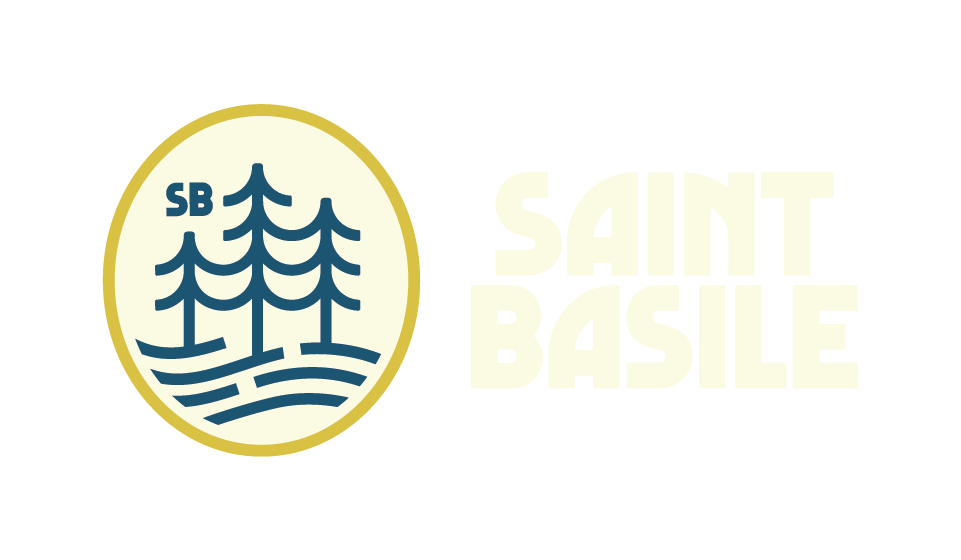 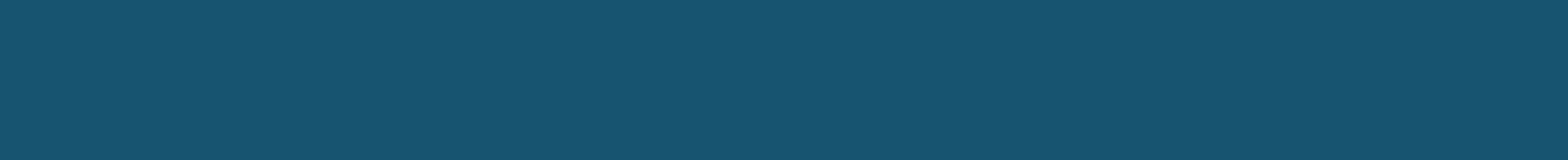 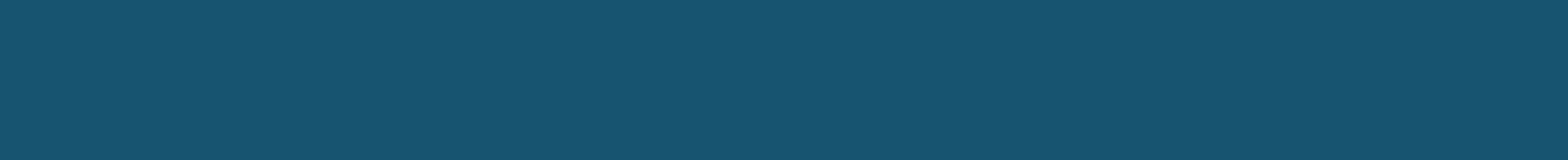 PROGRAMME TRIENNAL D’IMMOBILISATIONS
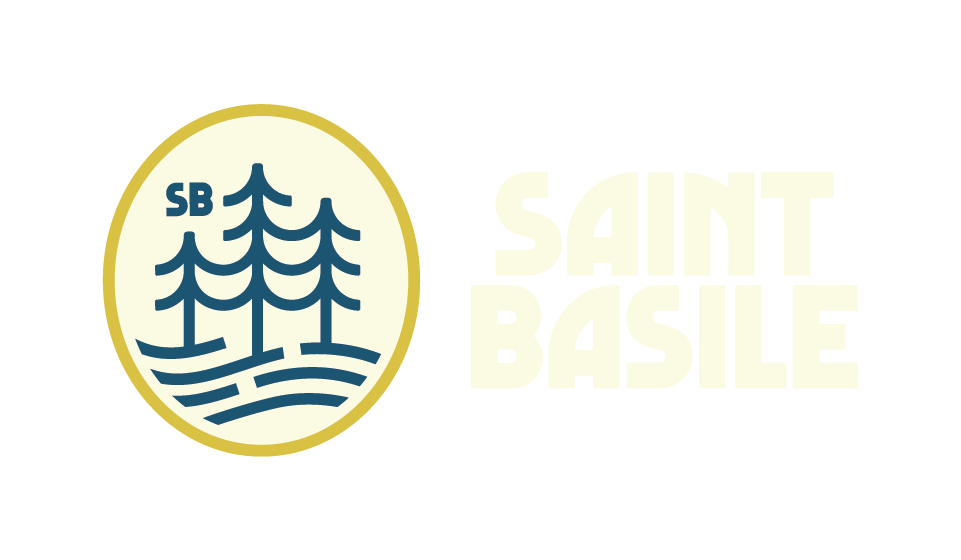 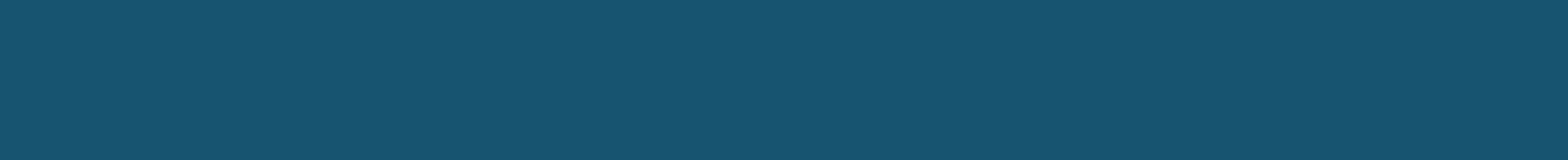 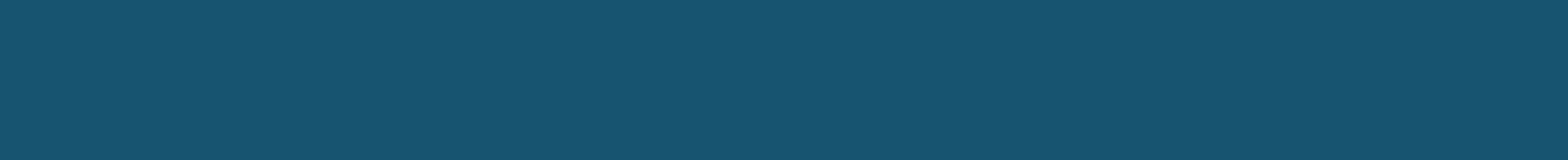 PROGRAMME TRIENNAL D’IMMOBILISATIONS
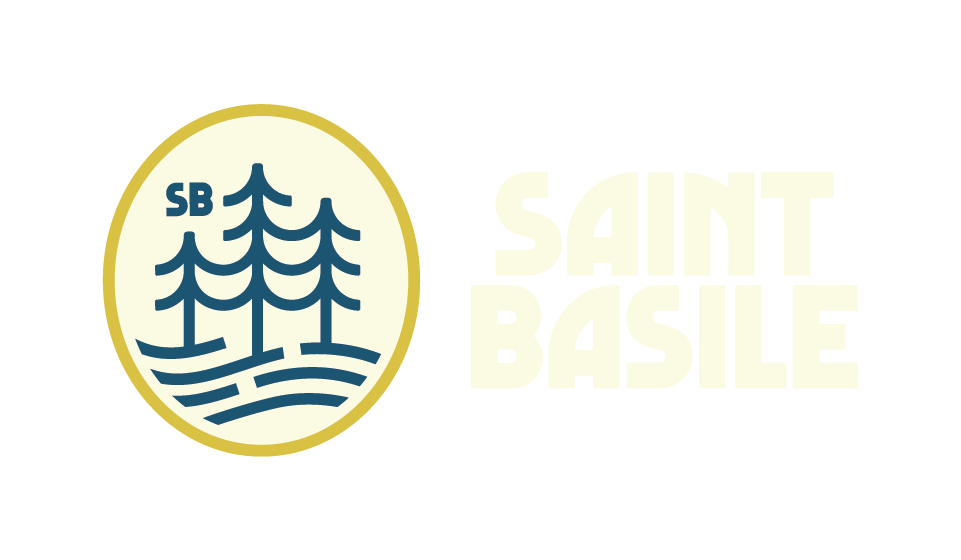 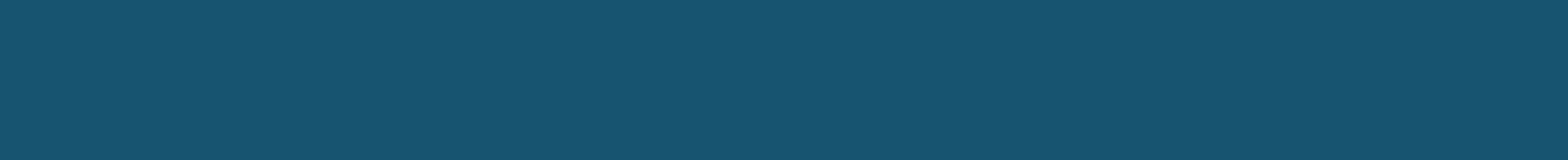 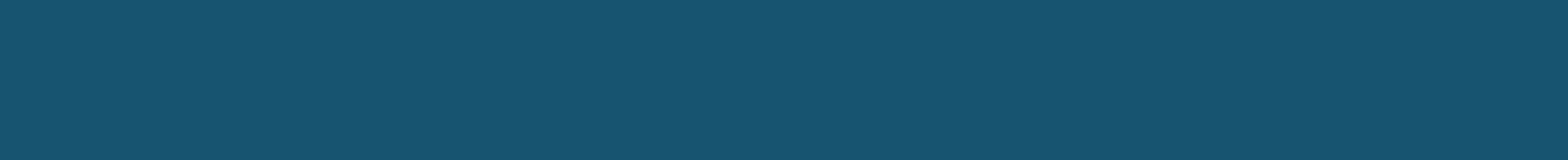 PROGRAMME TRIENNAL D’IMMOBILISATIONS
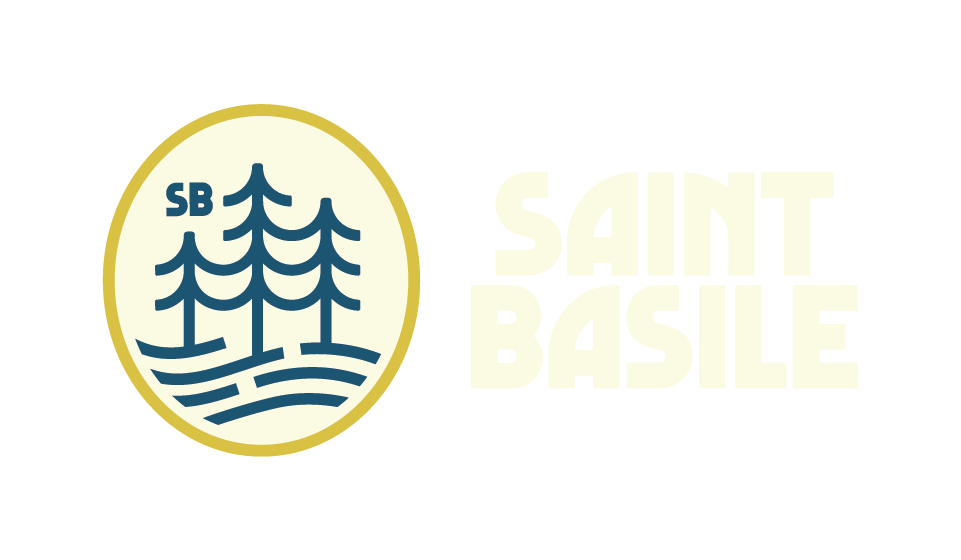 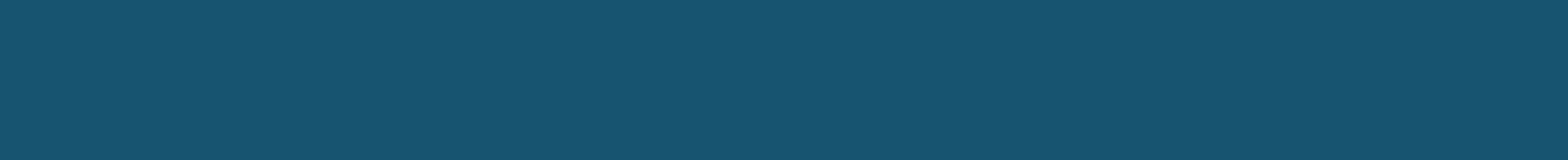 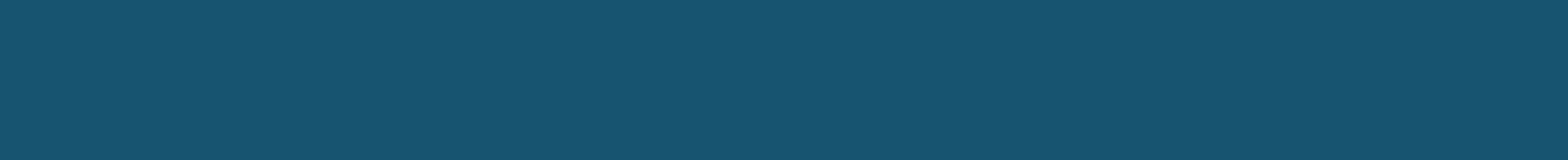 SAINT-BASILE
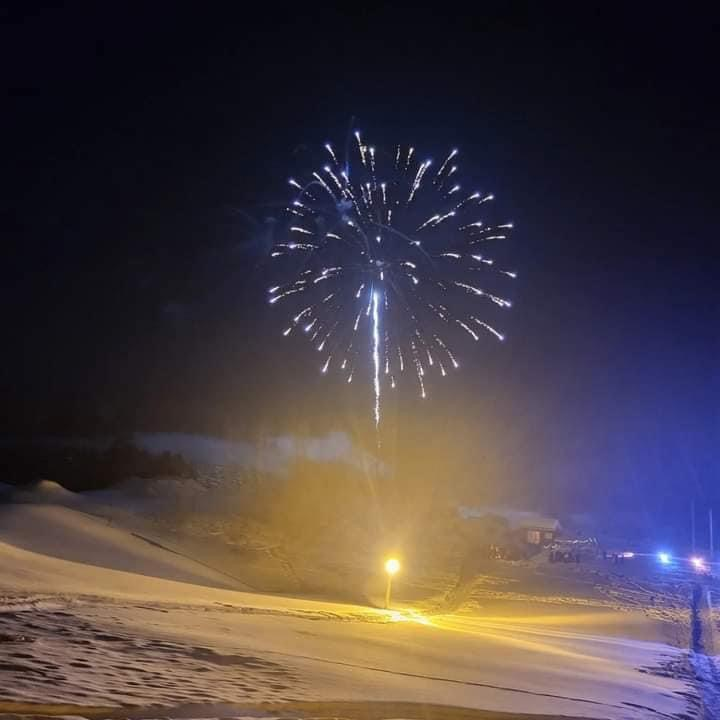 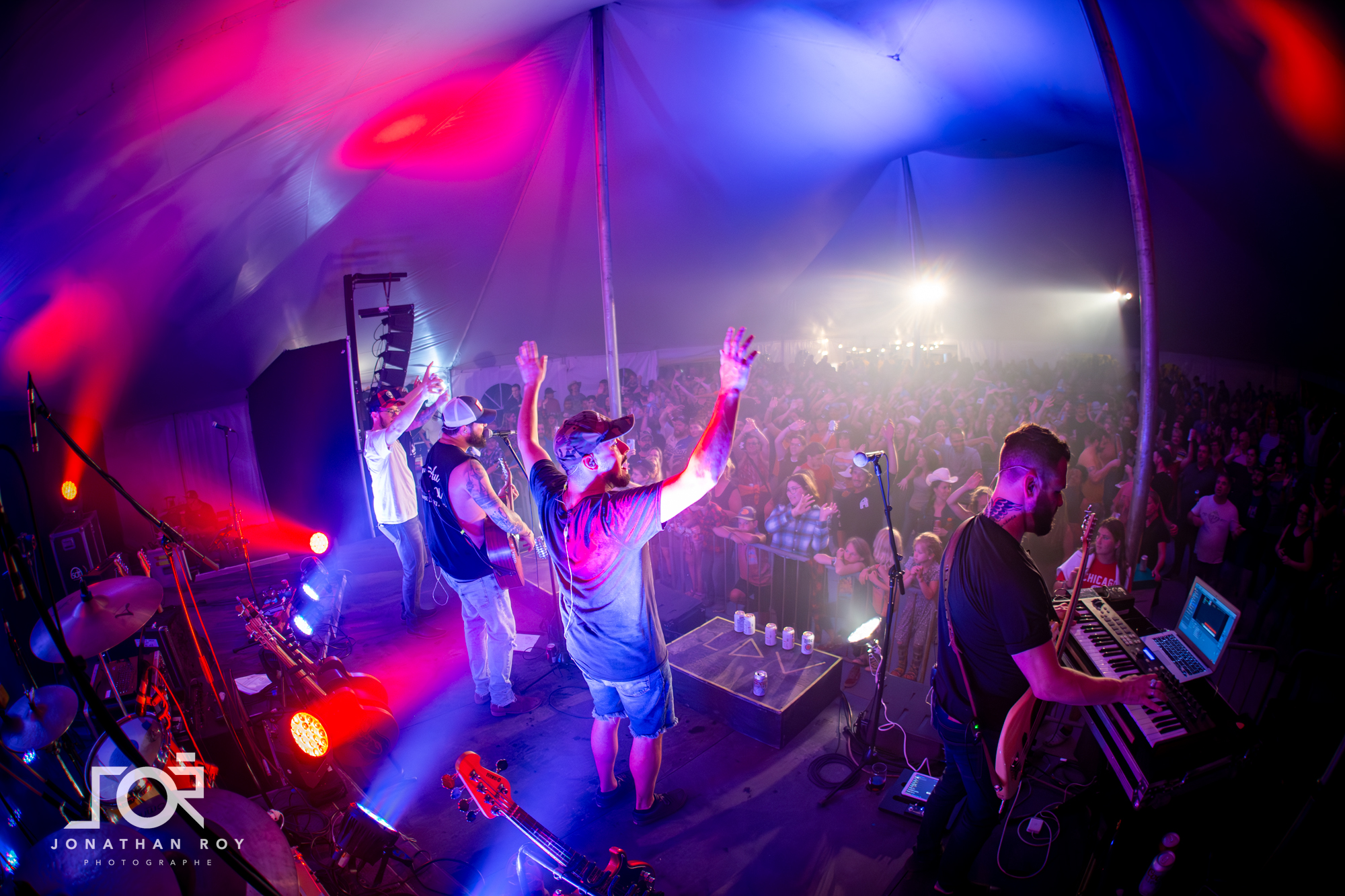 Je suis un endroit qui grouille de vie.Où les rires résonnent à l’unisson.Où s’entremêlent les générations.Je suis fier.De mon caractère rural.D’offrir une vie remplie, localement.Dessinée par le mouvement.La contribution des gens.Je suis la plaque tournante d’une effervescence.Qui rime avec bienveillance.Le souci de préserver notre essence. 
Prêts à avancer avec créativité. Voir les choses à l’envers, pour aller droit devant.Écouter. L’appel d’un avenir prometteur.
Nous sommesSaint-Basile, une villesurprenante et incontournable.
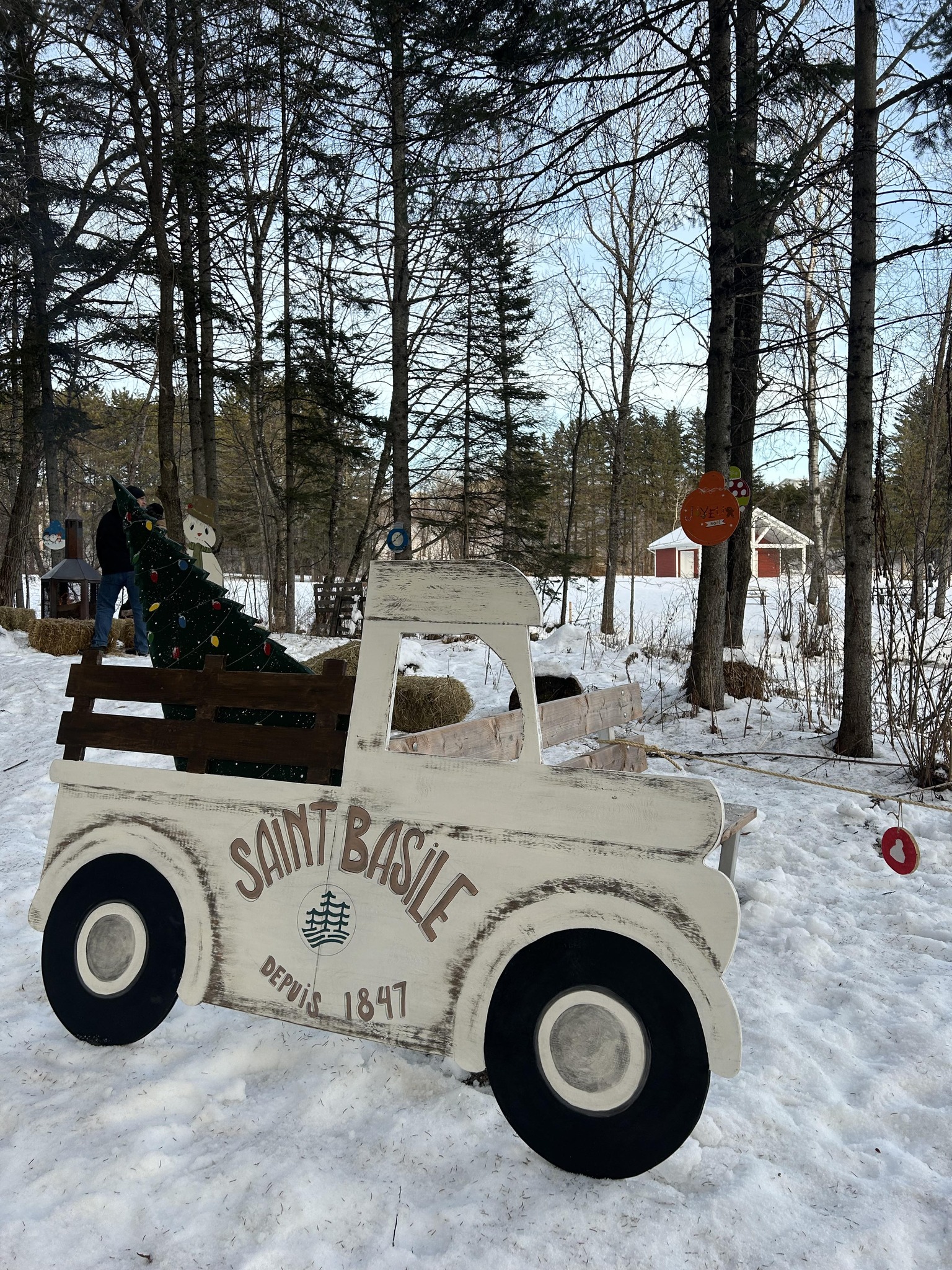 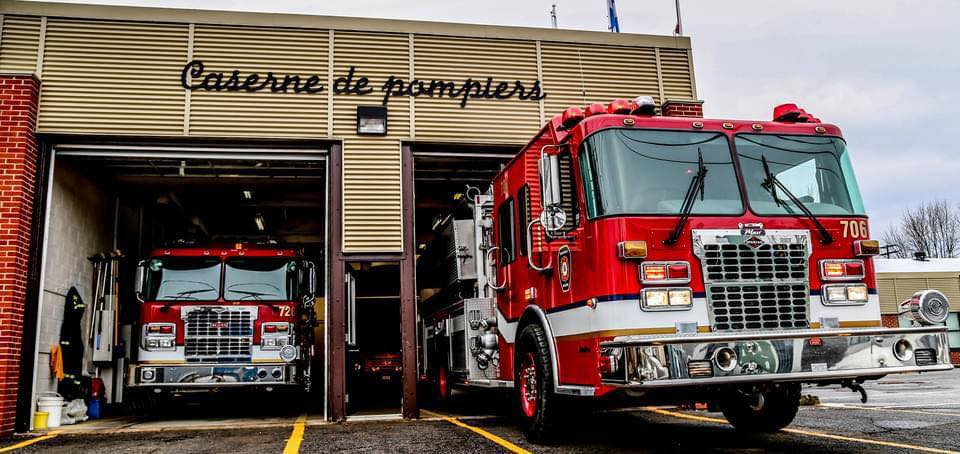 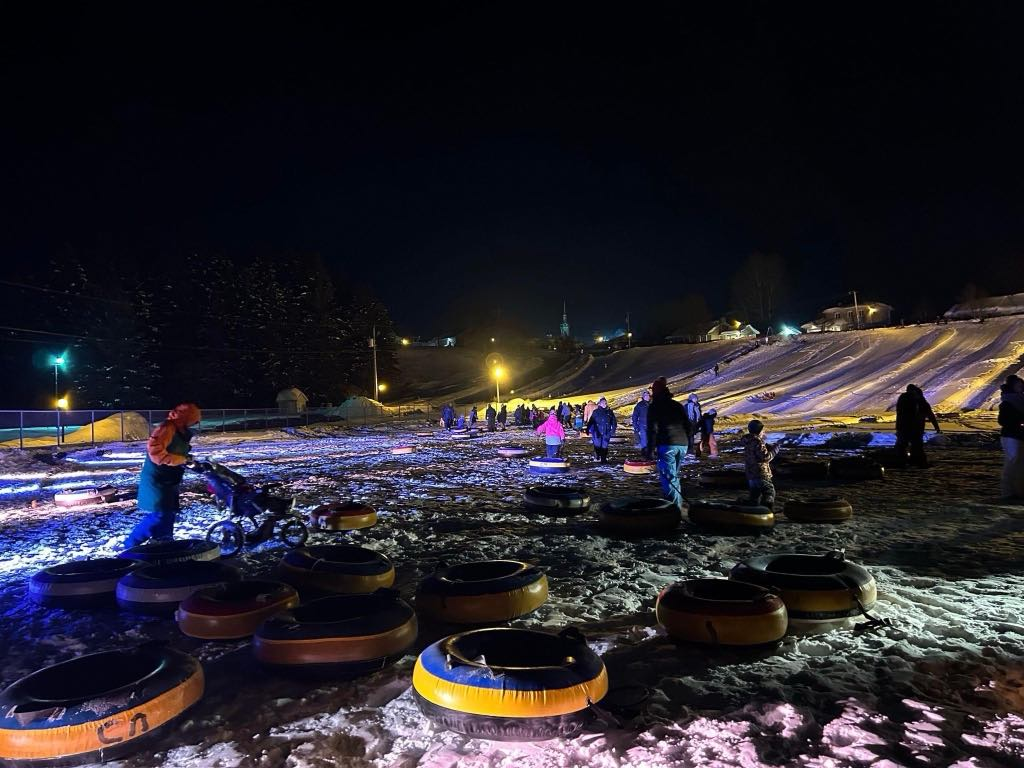 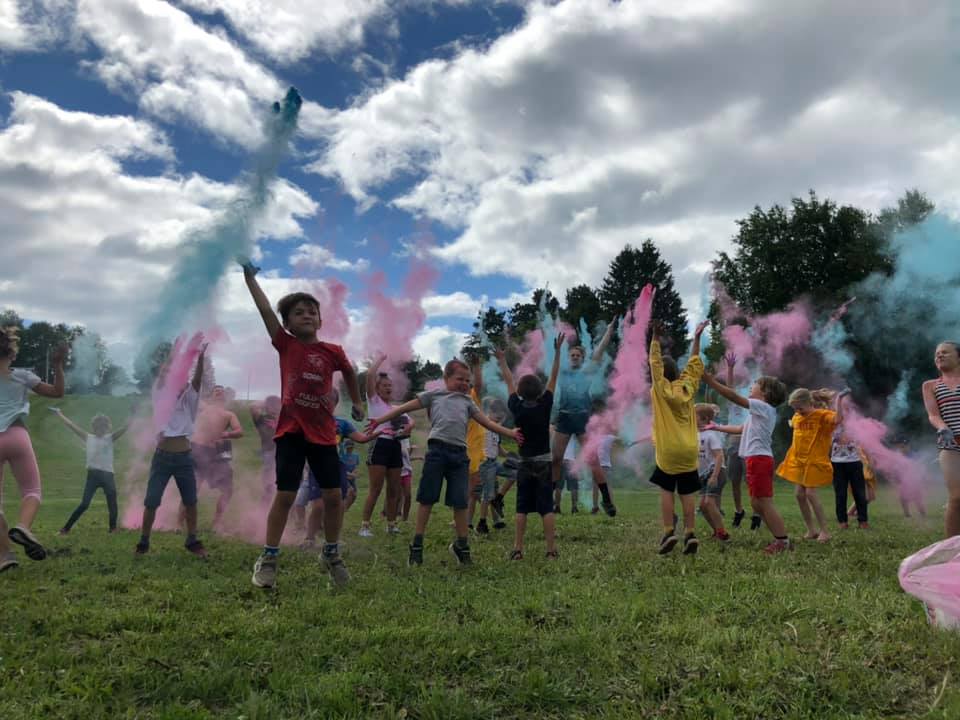 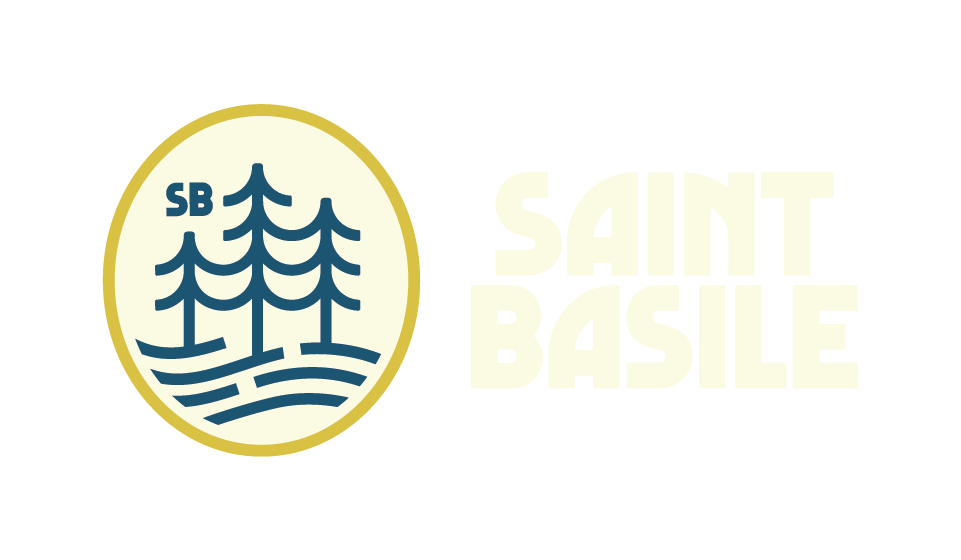 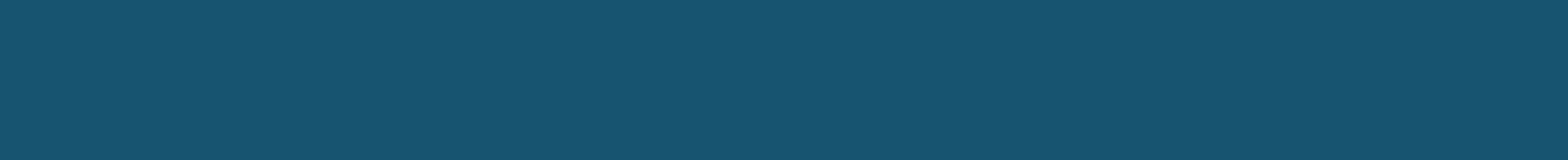